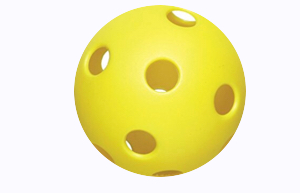 Pin point Serve
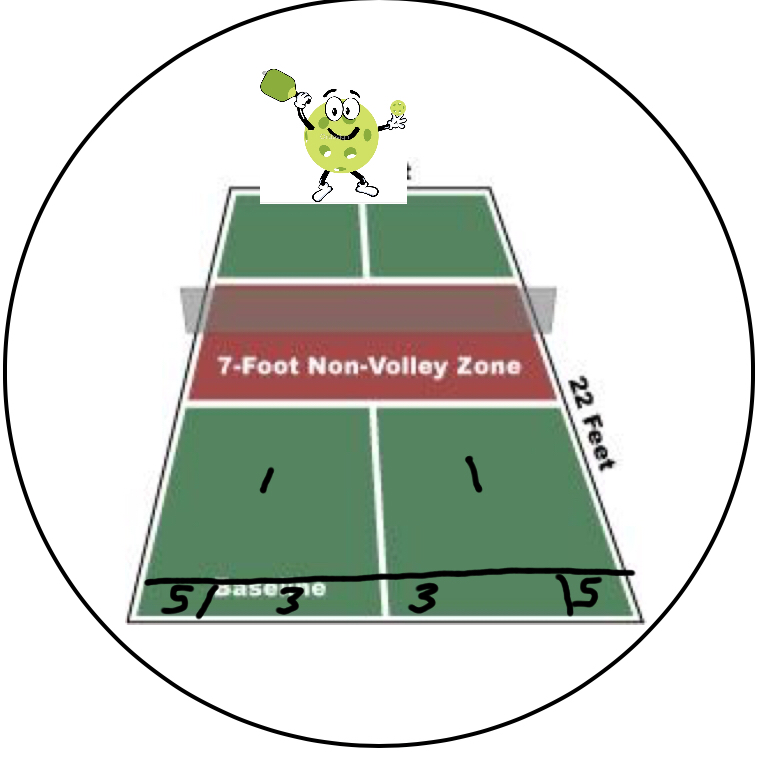 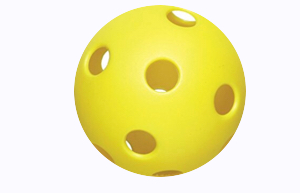 3rd Shot Drop
2
Total Possible = 15

5 Attempts
NVZ  = 2
Over net, not NVZ = 1
One Bonus to get in small corner box = 5
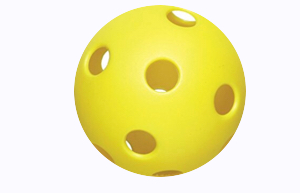 3rd Shot Drop
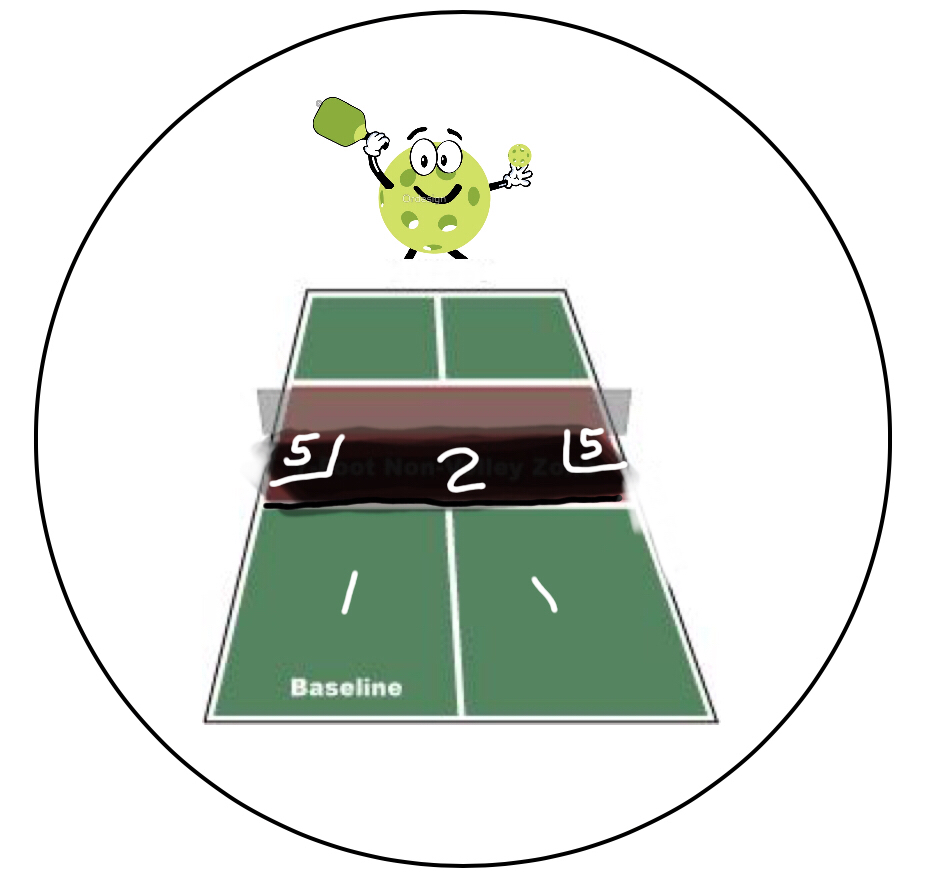 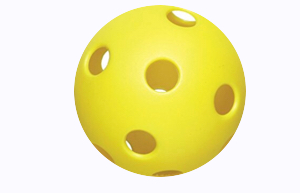 3
Keep ‘Em Back & Get Up!
Total Possible = 15
5 Attempts
Hit high return inside chalk & baseline = 2
Reached NVZ before ball lands  = 1
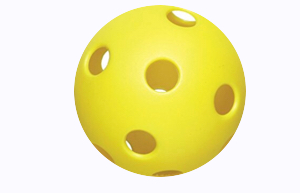 Keep ‘Em Back & Get Up!
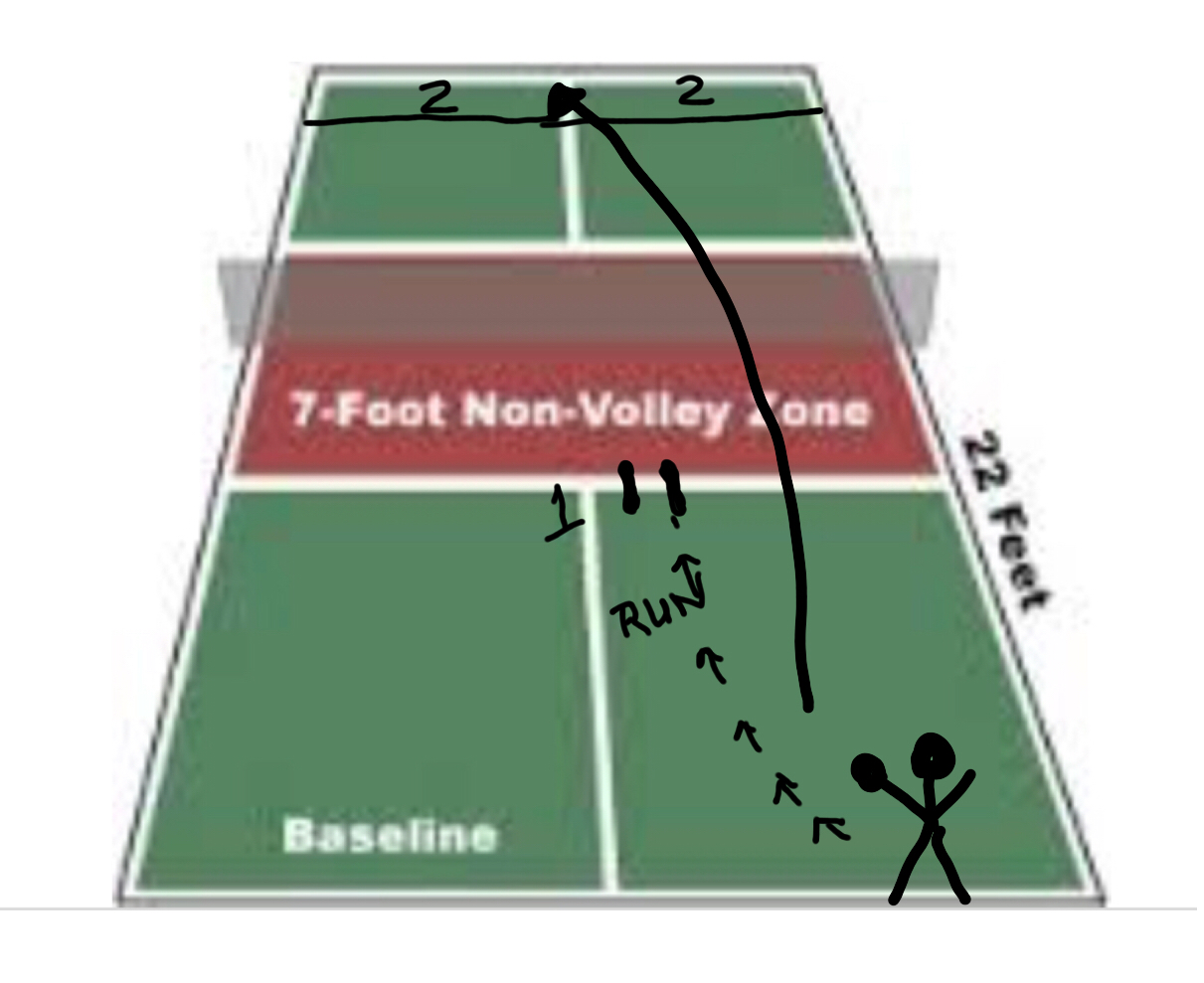 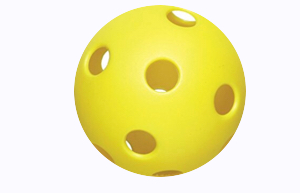 Criss-Cross Dink
4
Total Possible = 15

20 consecutive criss cross dinks
Over net, under rope
Under 30 seconds = 15 points
31-50 seconds = 10 points
51- 60 seconds = 5 points
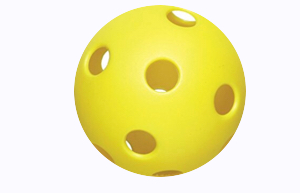 Criss-Cross Dink
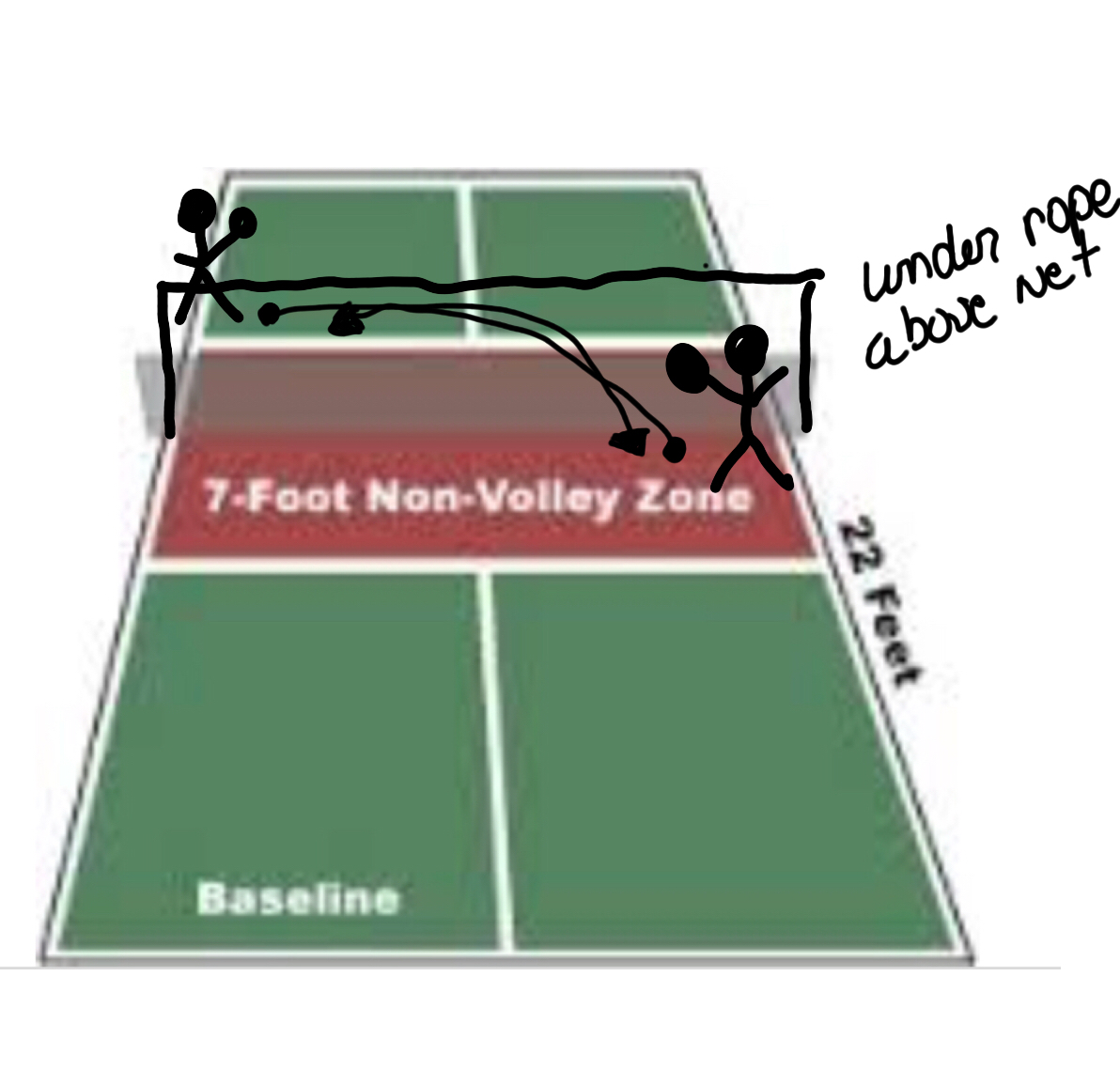 Bing Bang Aerobics
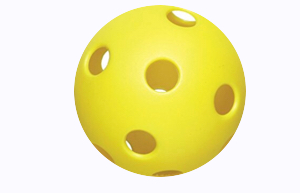 5
Total Possible = 15

Consecutive criss cross volley – 60 seconds

If you missed, run to baseline and back

50 volleys Under 60 seconds = 15 points
30 volleys Under 60 seconds = 10 points
20 volleys Under 60 seconds = 5 points
Bing Bang Aerobics
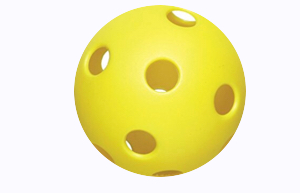 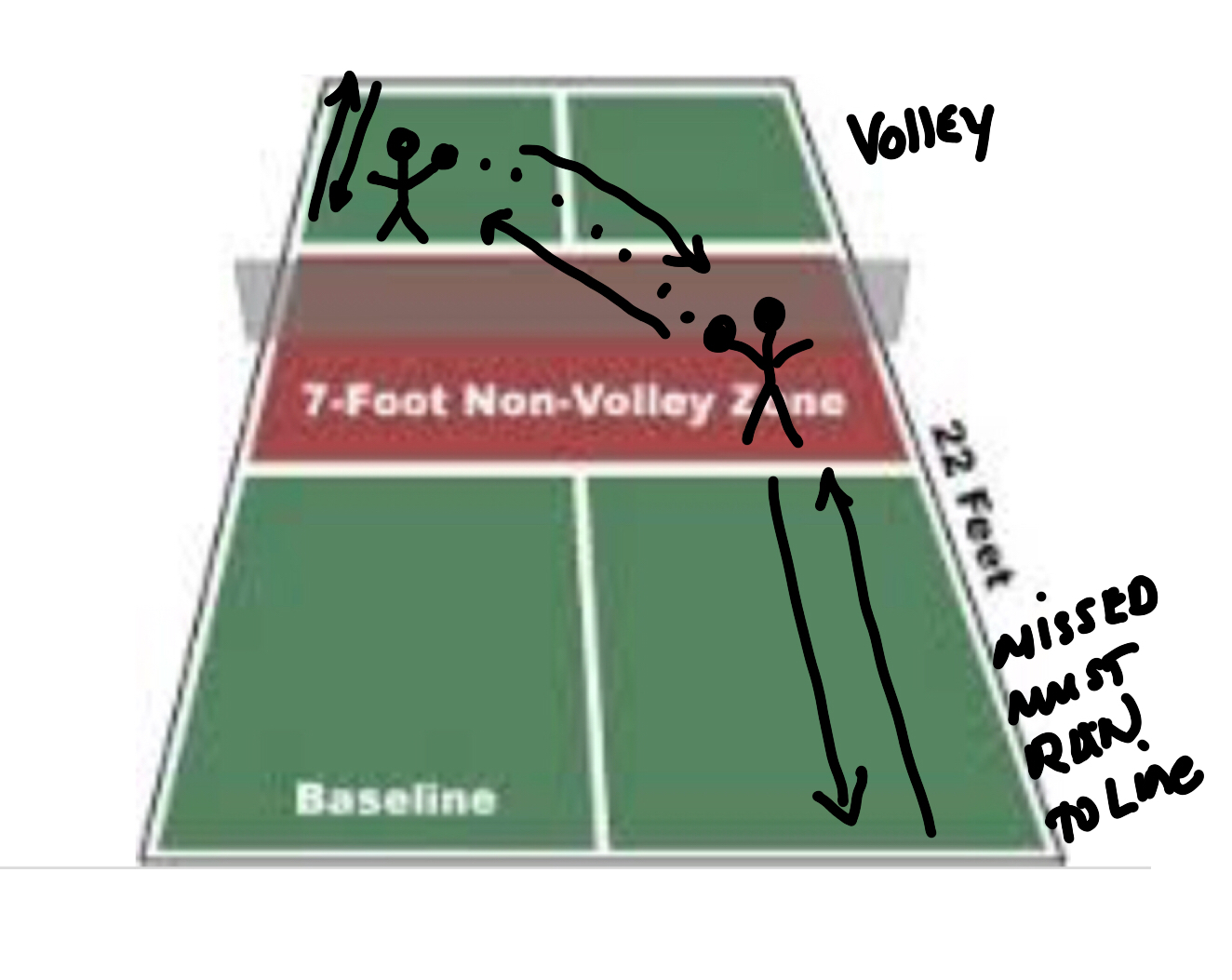 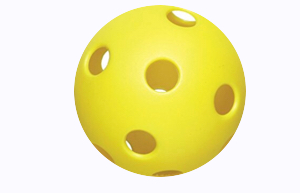 Shooting the Moon
6
Total Possible = 15

5 Attempts

Hit high lob over second person with paddle up and ball goes  into chalked zone = 5 points
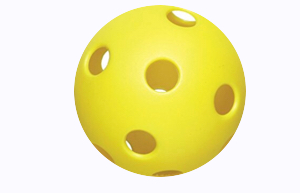 Shooting the Moon
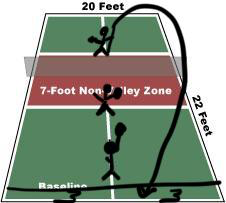 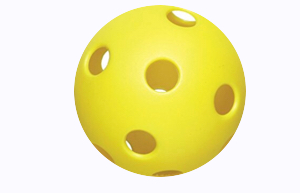 Staying grounded
7
Total Possible = 15

5 Attempts

Hit ball to what is called out by feeder – 
“down the line” or “crosscourt” 
into marked zoned areas = 3 points
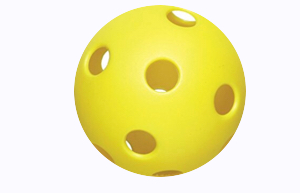 Staying grounded
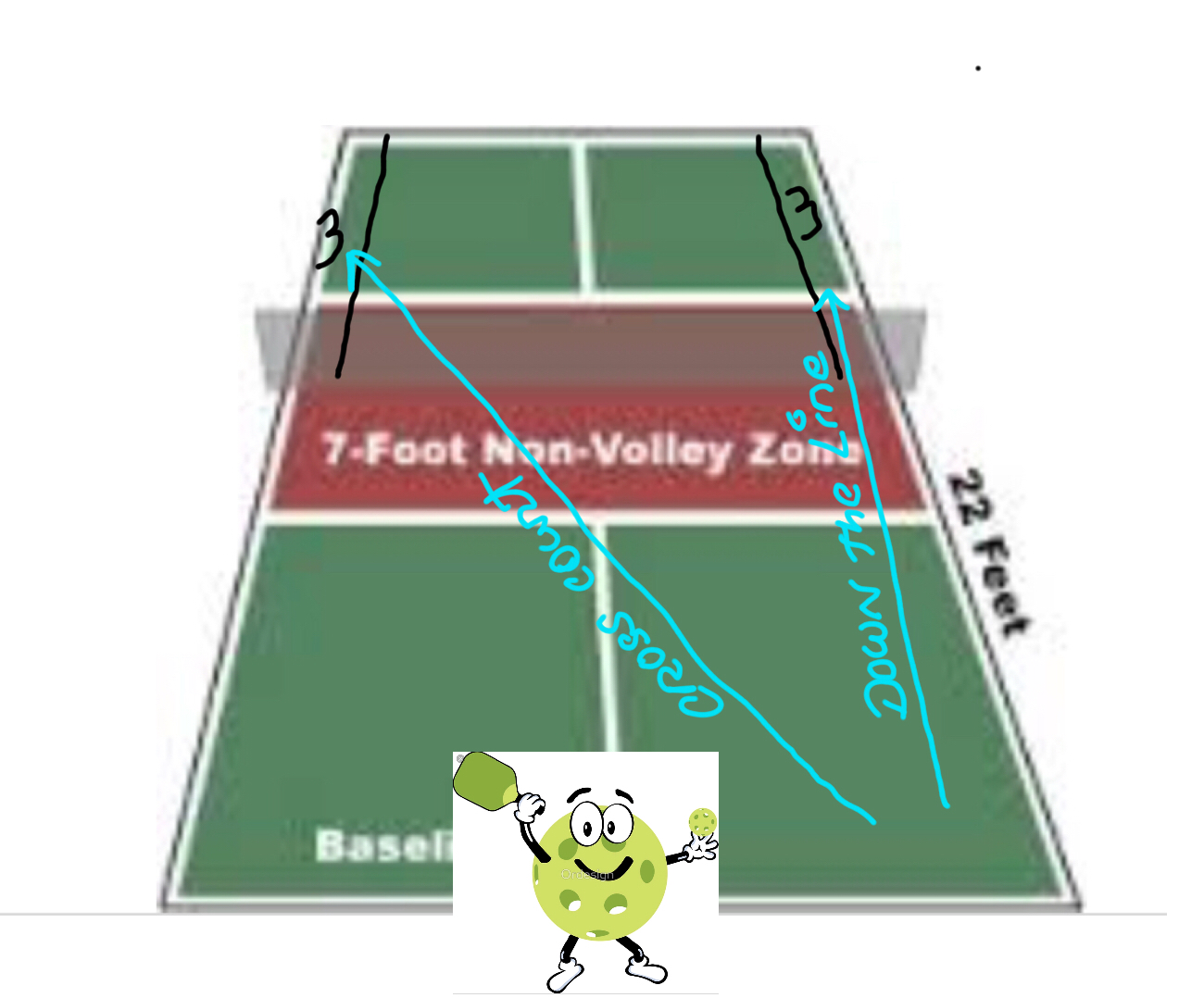 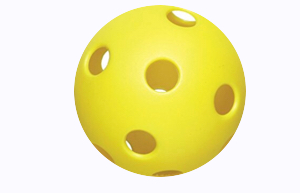 The blocker
8
Total Possible = 15

5 Attempts

Block or soft volley a hard shot
Hits in NVZ = 3 points
Over the net, not in NVZ = 2 points
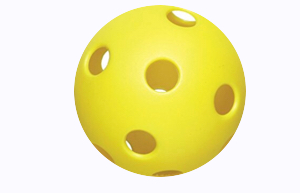 The blocker
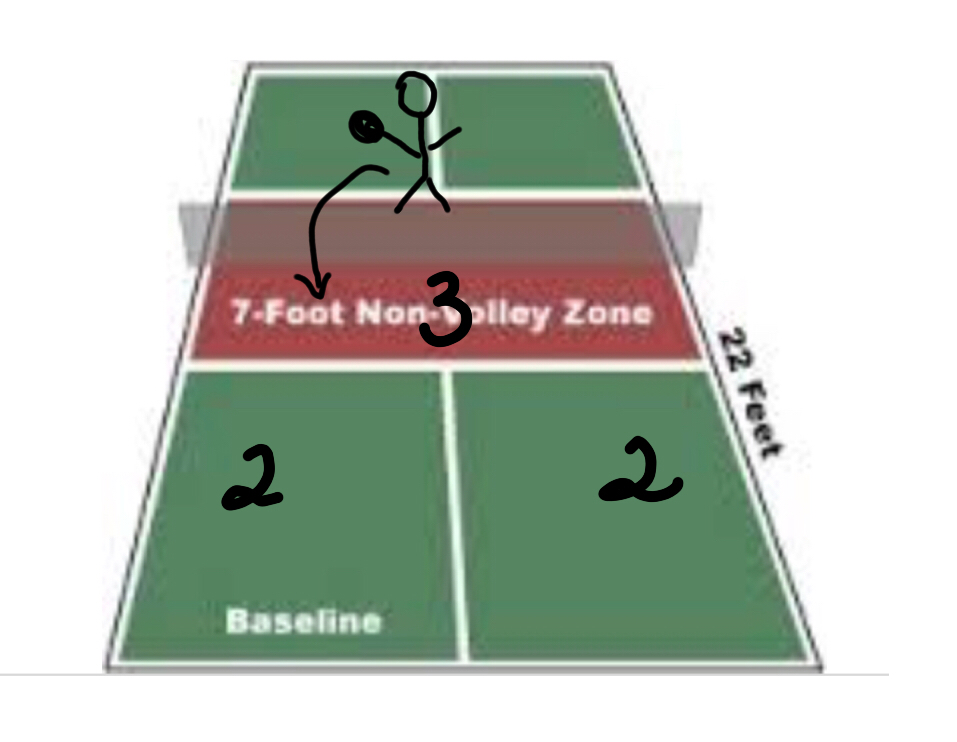 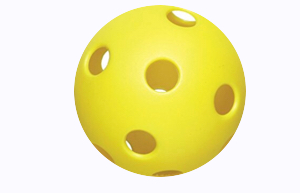 9
Paddle Relay
8 players – 4 each side of net, 1 paddle per side
5 Attempts
All 8 players are a team
Write down highest drinks number team gets
Team with most numbers, each player gets 15 points
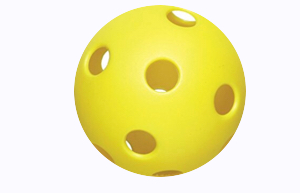 Paddle Relay
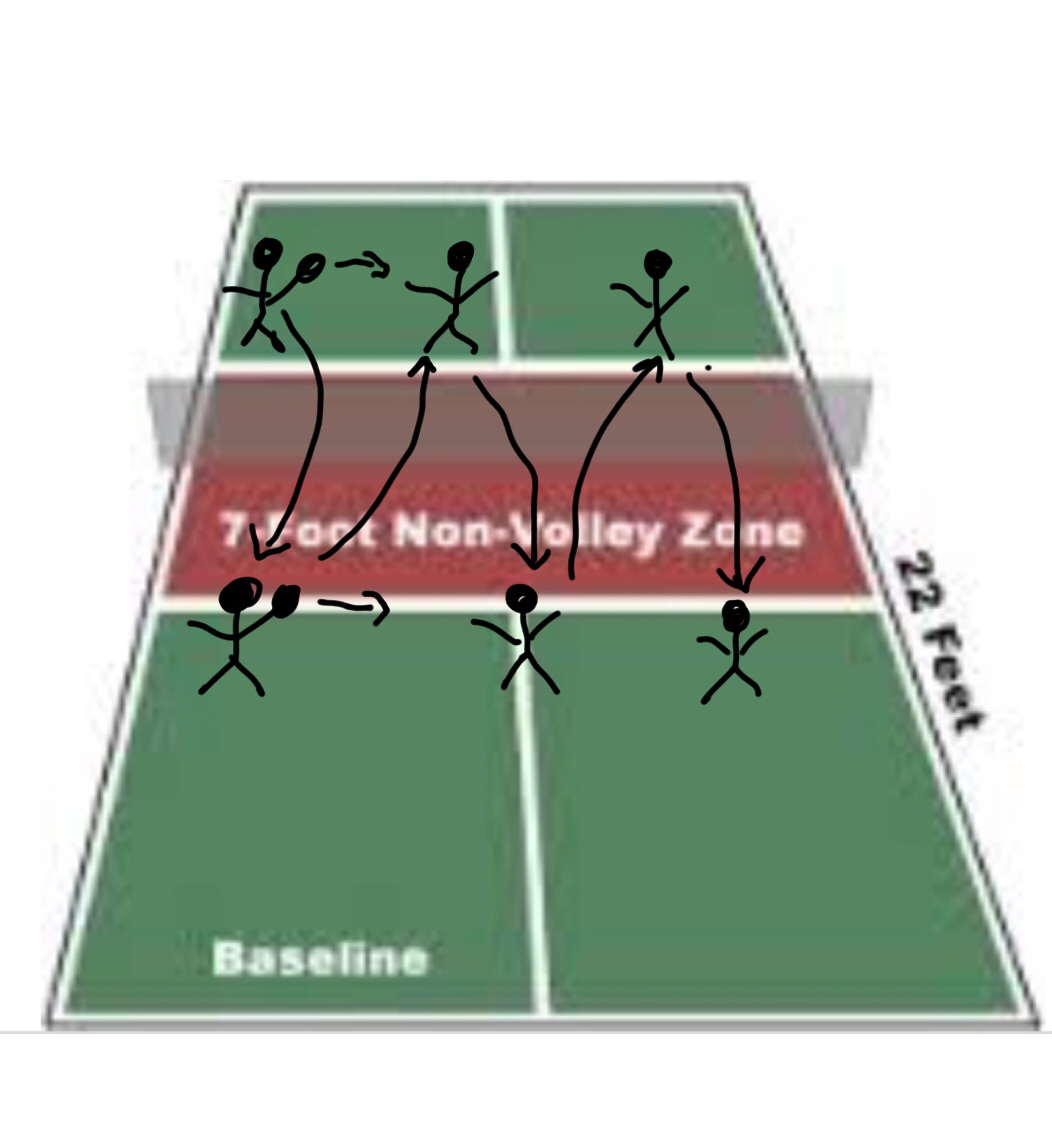 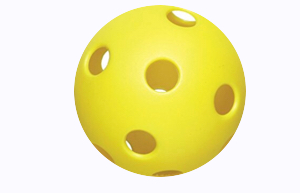 10
Around the post
Total Possible = 15
5 Attempts
A ball is toss to corner of NVZ
Player hits ball around post and into court = 3
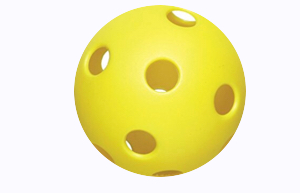 Around the post
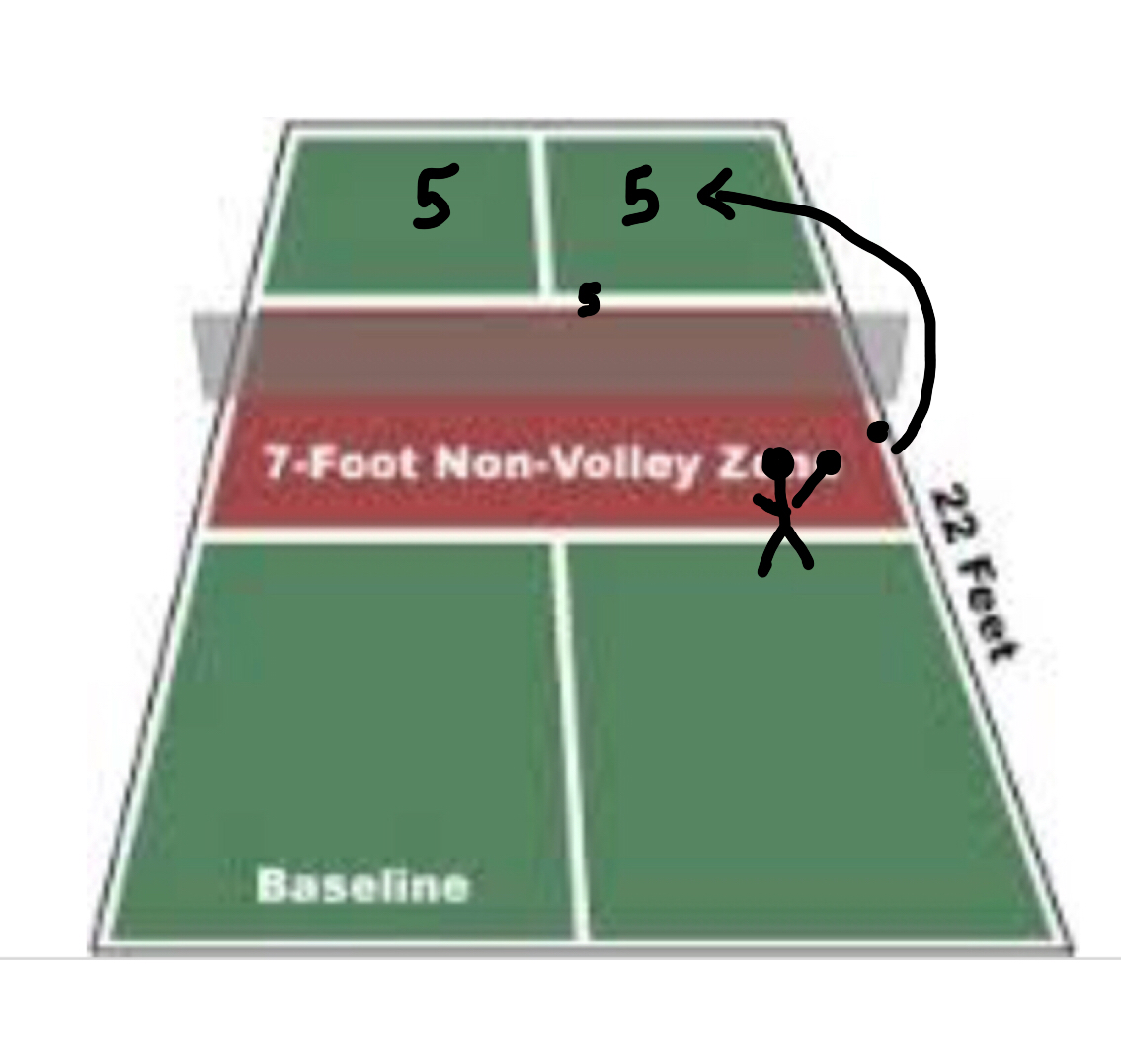 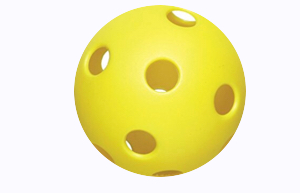 Lob retriever
11
Total Possible = 15

5 Attempts

Deep Lob is made over player head who is at NVZ
Player runs back to Return 
Hits in NVZ = 3 points
Over the net, not in NVZ = 2 points
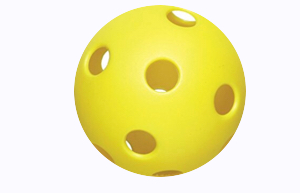 Lob retriever
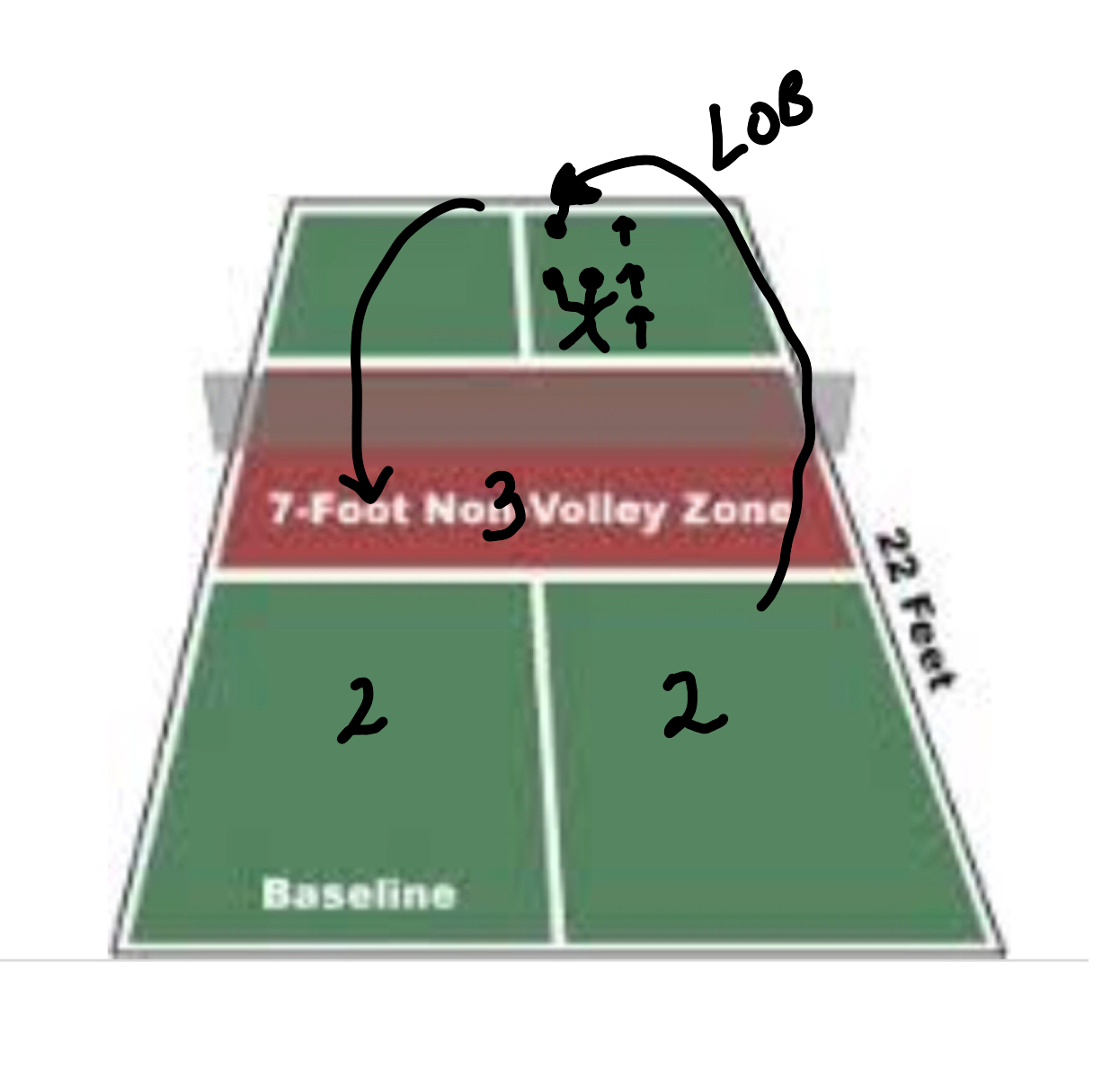 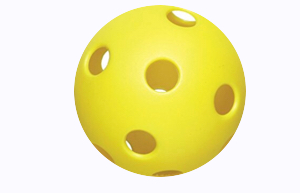 Ping
12
Total Possible = 15

5 Attempts

4 player each side
Team criss cross dinks spelling PING out loud
Once word spelling is finished, play out game
Side wins point = 5
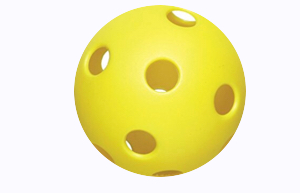 Ping
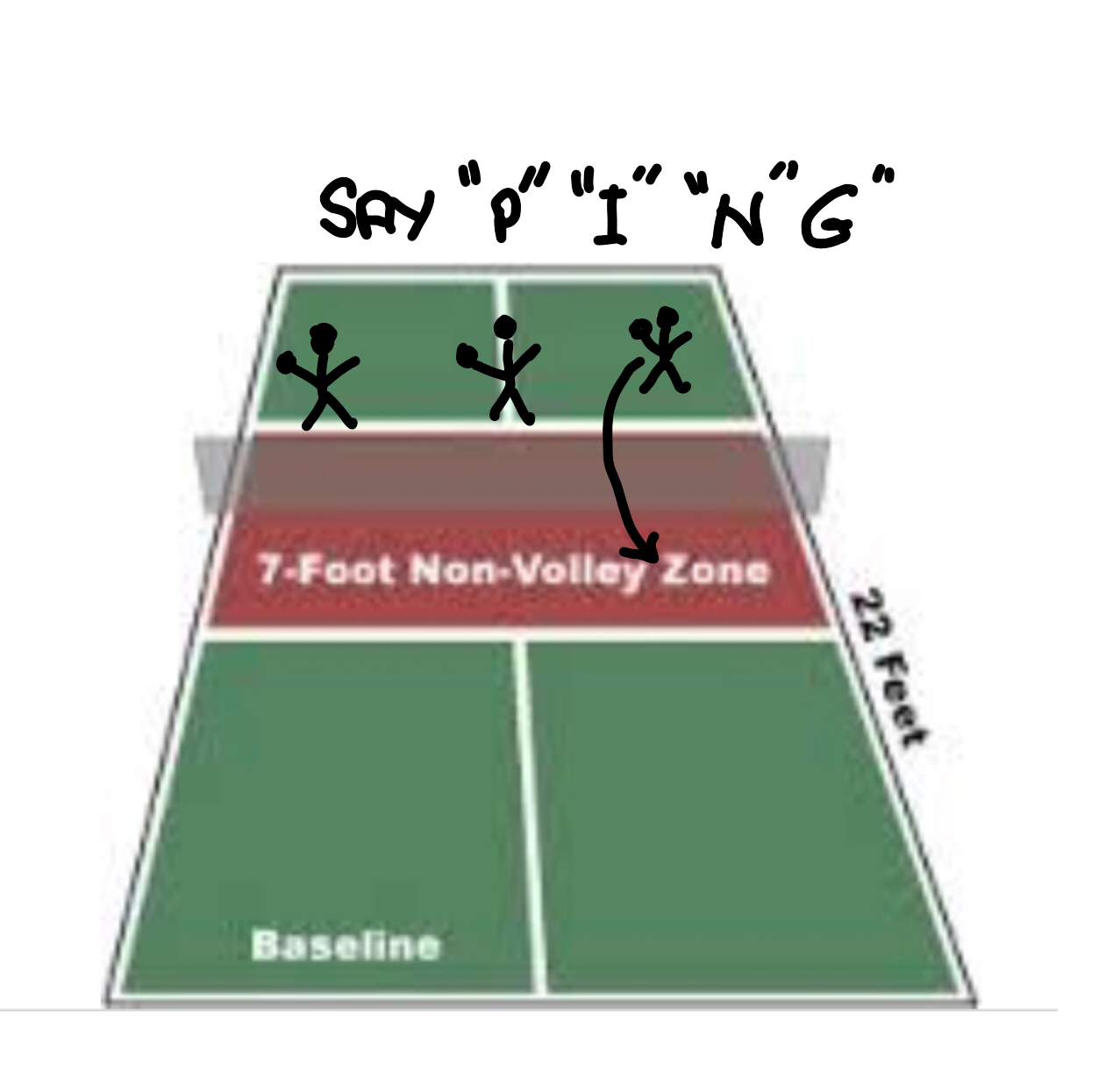 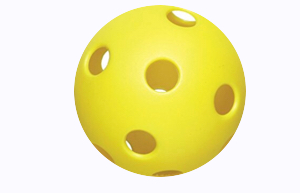 Double Trouble
13
Total Possible = 15

5 Attempts

1 player each side
Team dinks  Using 2 balls
20 dinks in a row = 15 points (max)
10 Dinks in a row = 3 Points
5 dinks in a row = 2
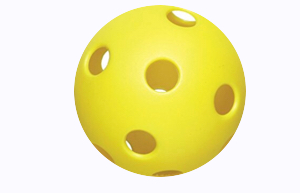 Double Trouble
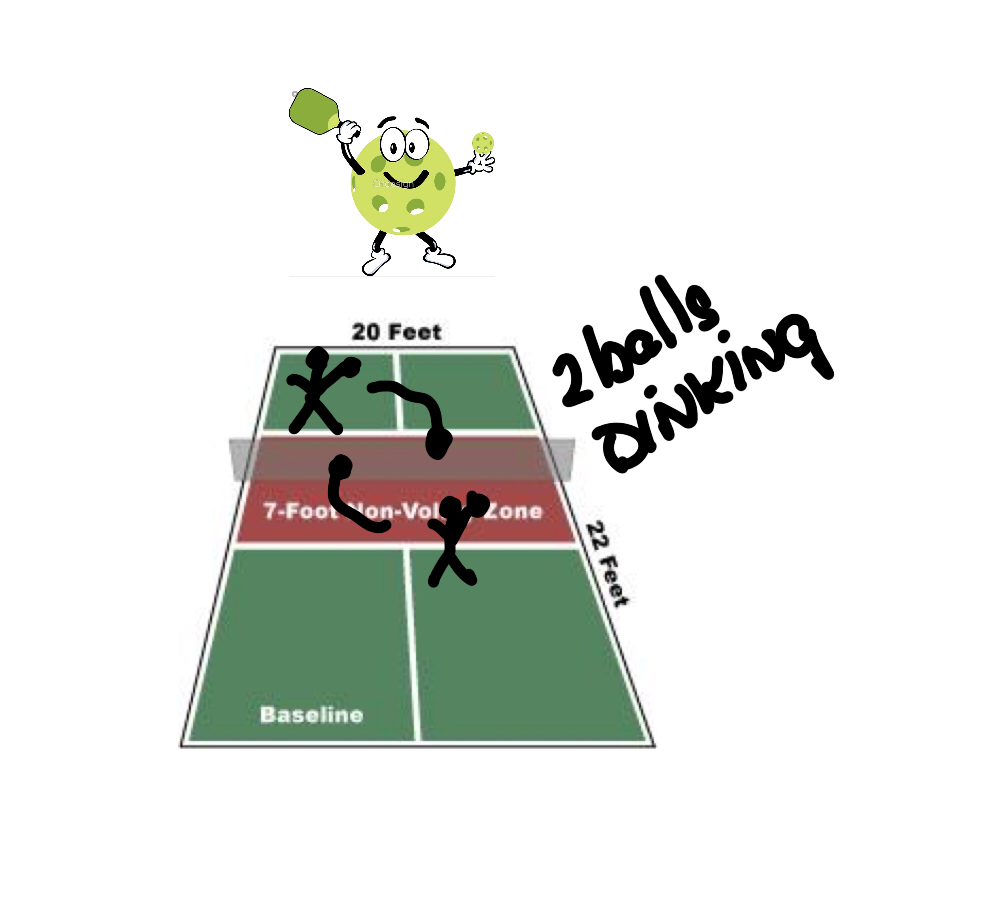 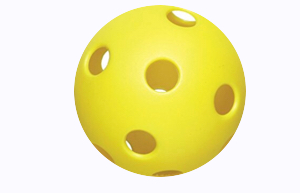 Double Hits
14
Total Possible = 15

5 Attempts

1 player each side
Team dinks with 1 ball
must catch ball on paddle and then hit back 
20 dinks in a row = 15 points (max)
10 Dinks in a row = 3 Points
5 dinks in a row = 2
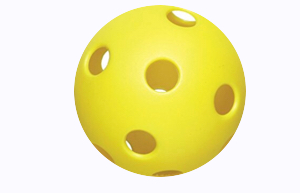 Double Hits
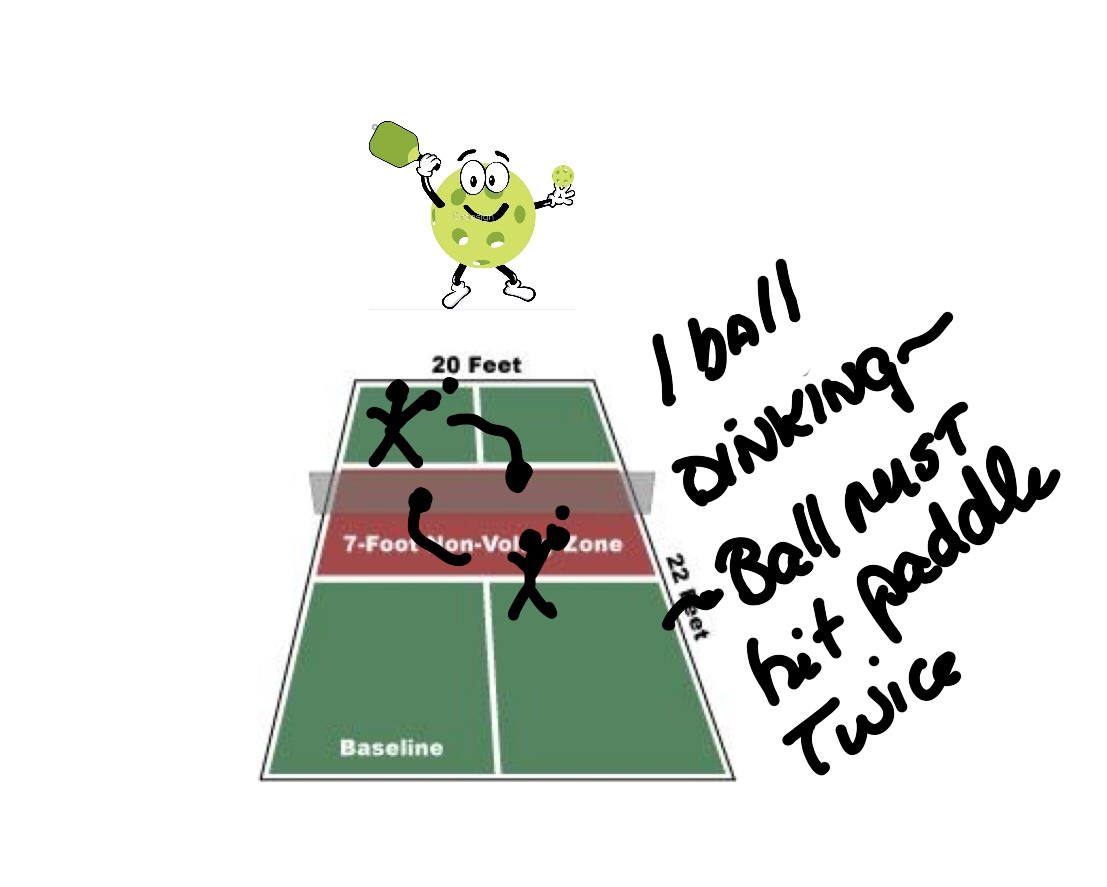 15
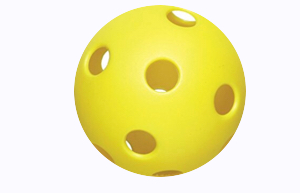 Quick Dink
Win at 11 points
At least 6 player on each side of net
4 start dinking game
Other player in center
As soon as 1 player serves or hits a ball, they move outward for next player to take the player who last hits the ball 
Ball must always land in NVZ
15a
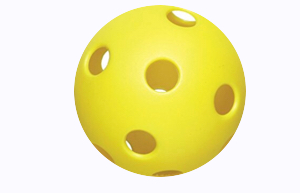 Quick Dink
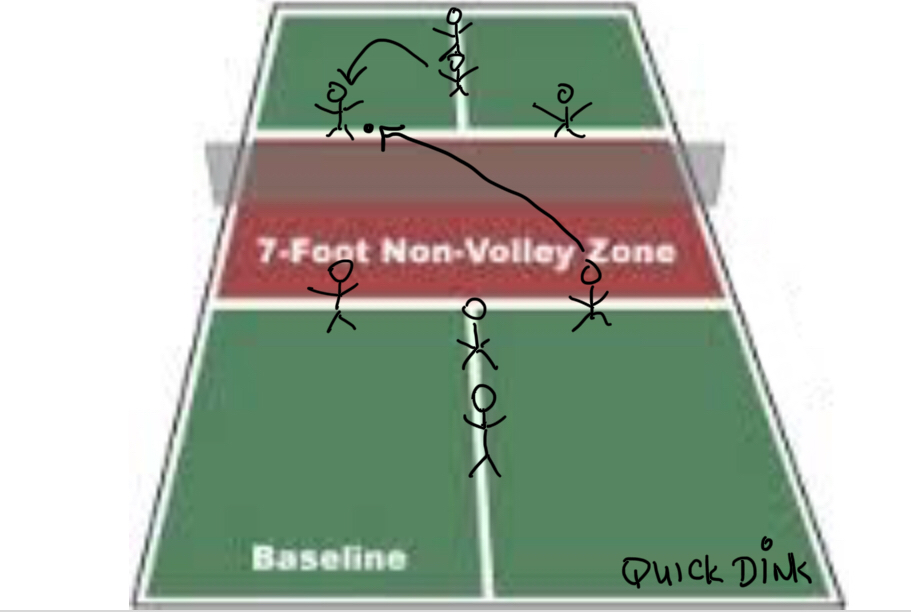 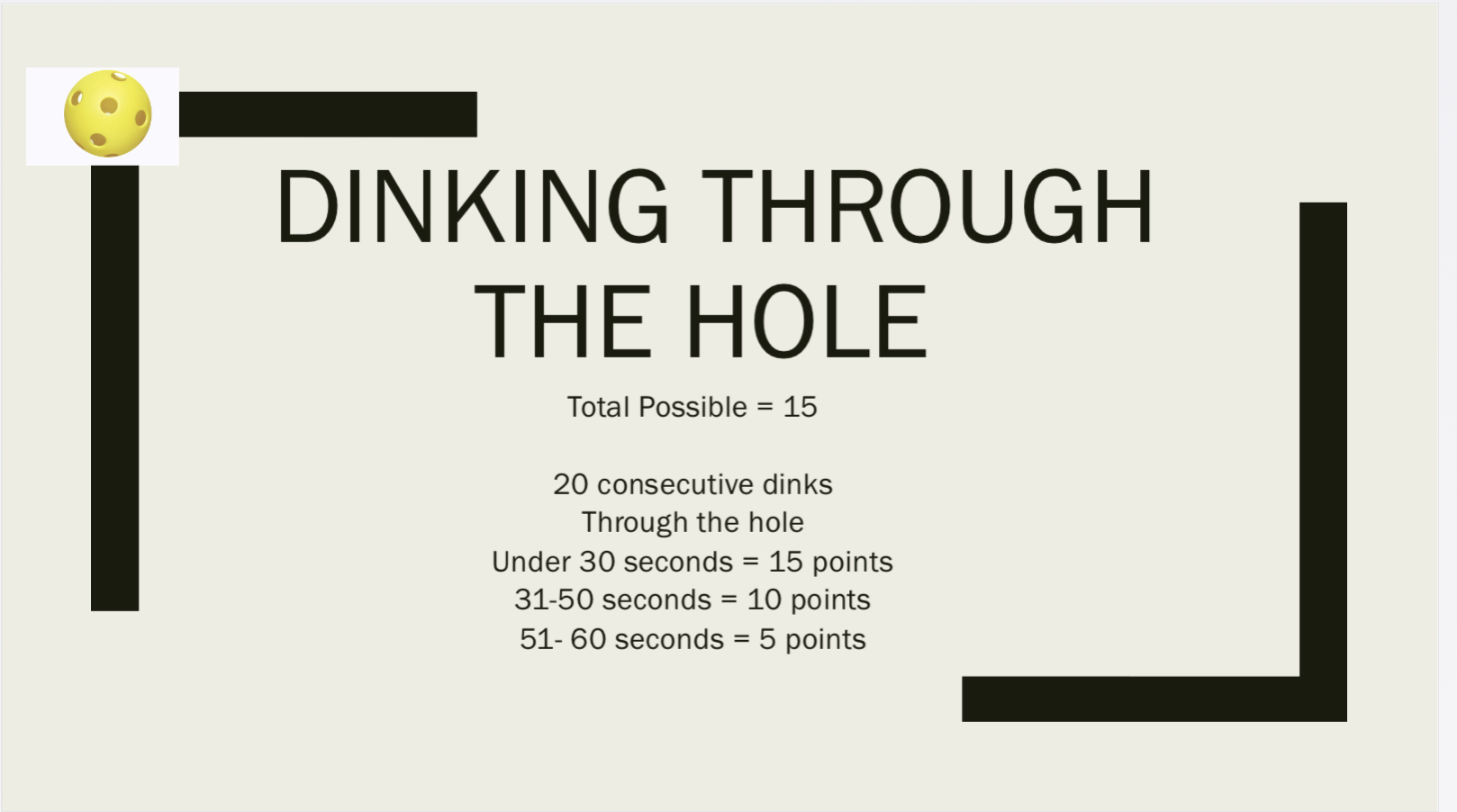 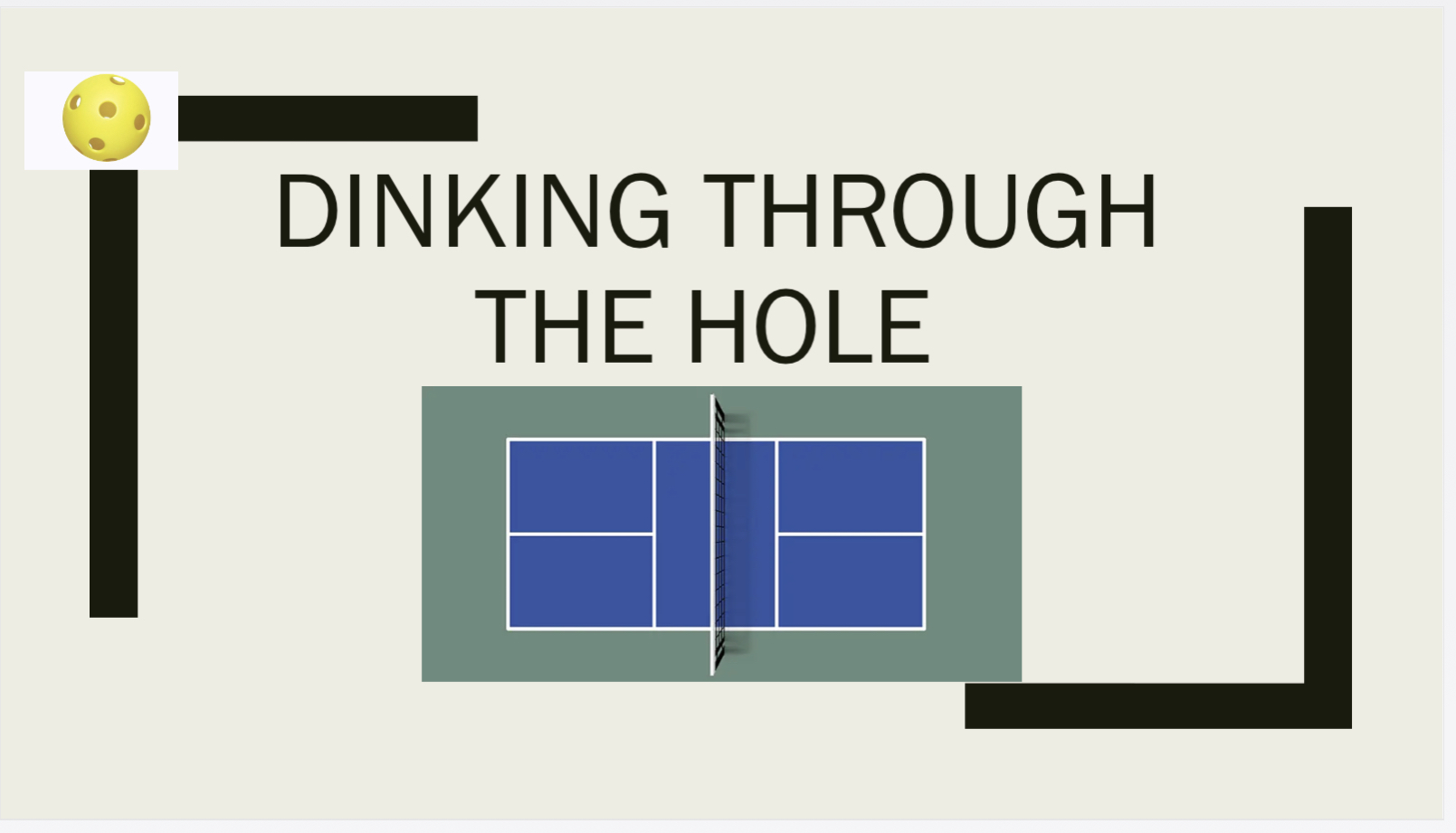 Hit and Move
Possible point = 11
2 teams on opposite side of nets
Each team has 4+ players
Line up players in one row at centerline or one team on even court  court…see photo
After one players hit ball cross court over net, that player runs to back of his team line. The next player hits cross court and teams continue until a ball is missed
First team with 11 sequence hits wins.
Hit and Move